Influences and Foundations of American Democracy
Recap: Government!
Levels of government?
Types of government?
Need for government? (What does government do?)
Branches of Government?
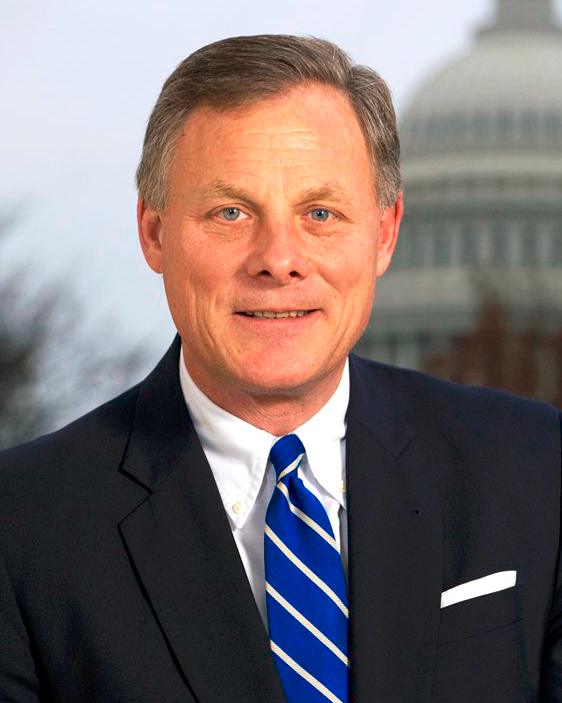 Branches of Government
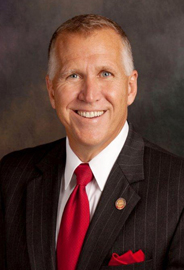 Legislative: Makes laws
  -Ex: US Congress, NC General Assembly

Executive: Enforces laws
    - President Donald Trump, Governor Roy Cooper

Judicial: Interprets laws
    - Courts
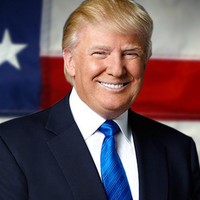 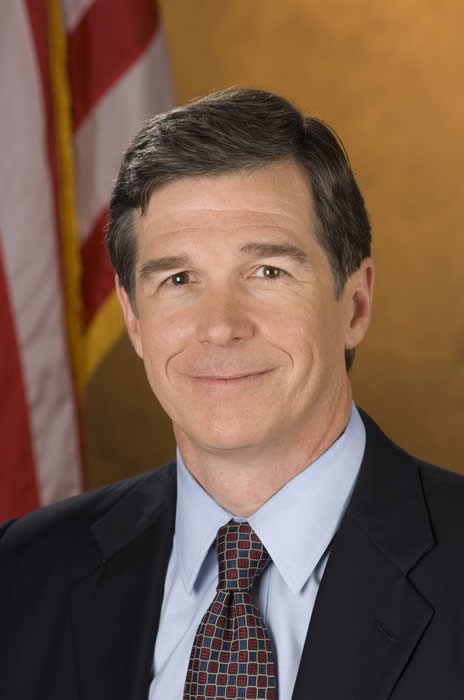 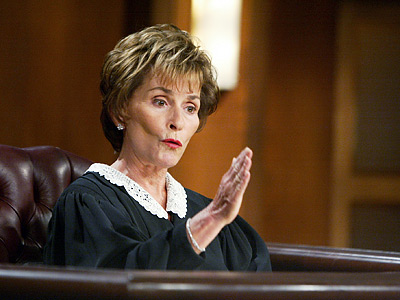 English Political Traditions
What aspects of the English government do we use in the US today?
The Enlightenment
Cultural & intellectual movement of the 1600-1700s
Developed in Germany, France, Britain & spread throughout much of Europe
Spread the idea that reason and science could improve society
Our founders were products of Enlightenment and believed in Enlightenment ideals
Parliament
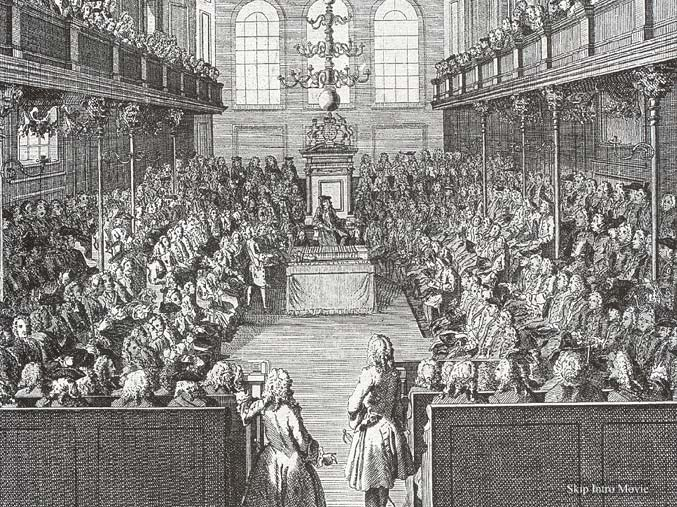 Magna Carta“Great Charter” (1215)
English Bill of Rights (1689)
Common Law
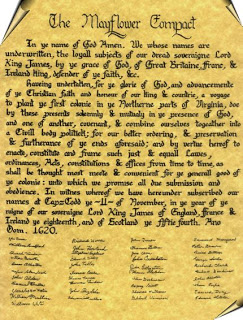 Colonial Traditions
Mayflower Compact: Pilgrims agreed to obey gov’t authority  self-rule, democracy, social contract (1620)
Virginia House of Burgesses: est. by VA colony as first representative assembly in English colonies  beginning of self-government (1621)
Fundamental Orders of Connecticut: Pilgrims left MA for CT, wrote Ordersfor new gov’t  first writtenconstitution in US (1639)
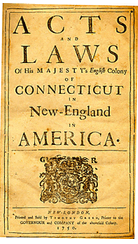 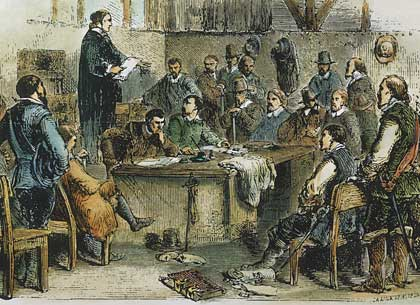 Enlightenment Philosophy
Enlightenment was a time when people in Europe began to question traditional ideas about gov’t & power and came up with new ideas about who should be involved in gov’t
Several important writers of 1700s helped pave the way for the American Revolution…..
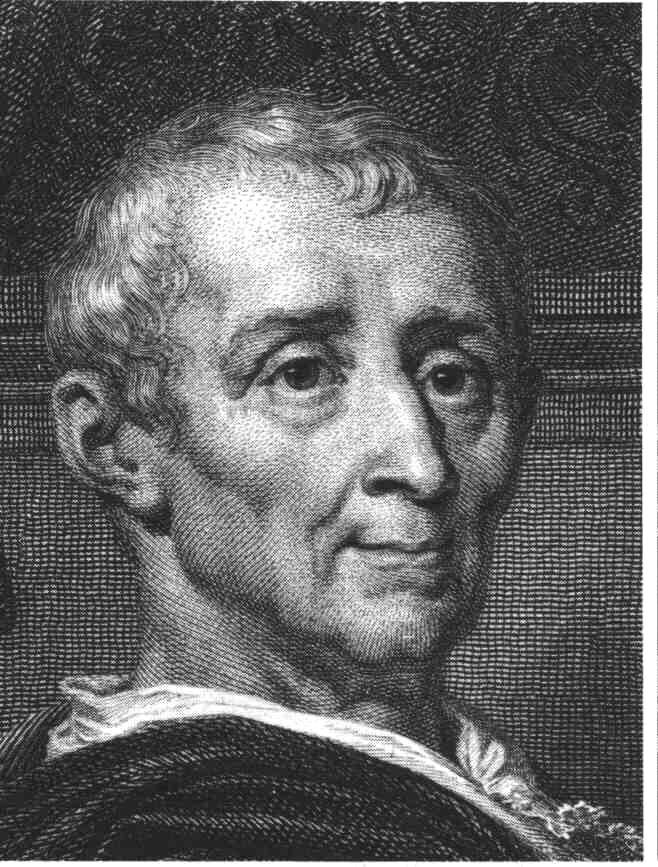 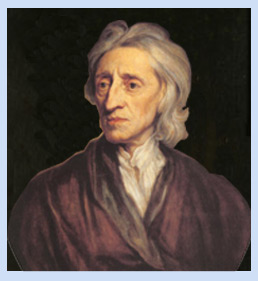 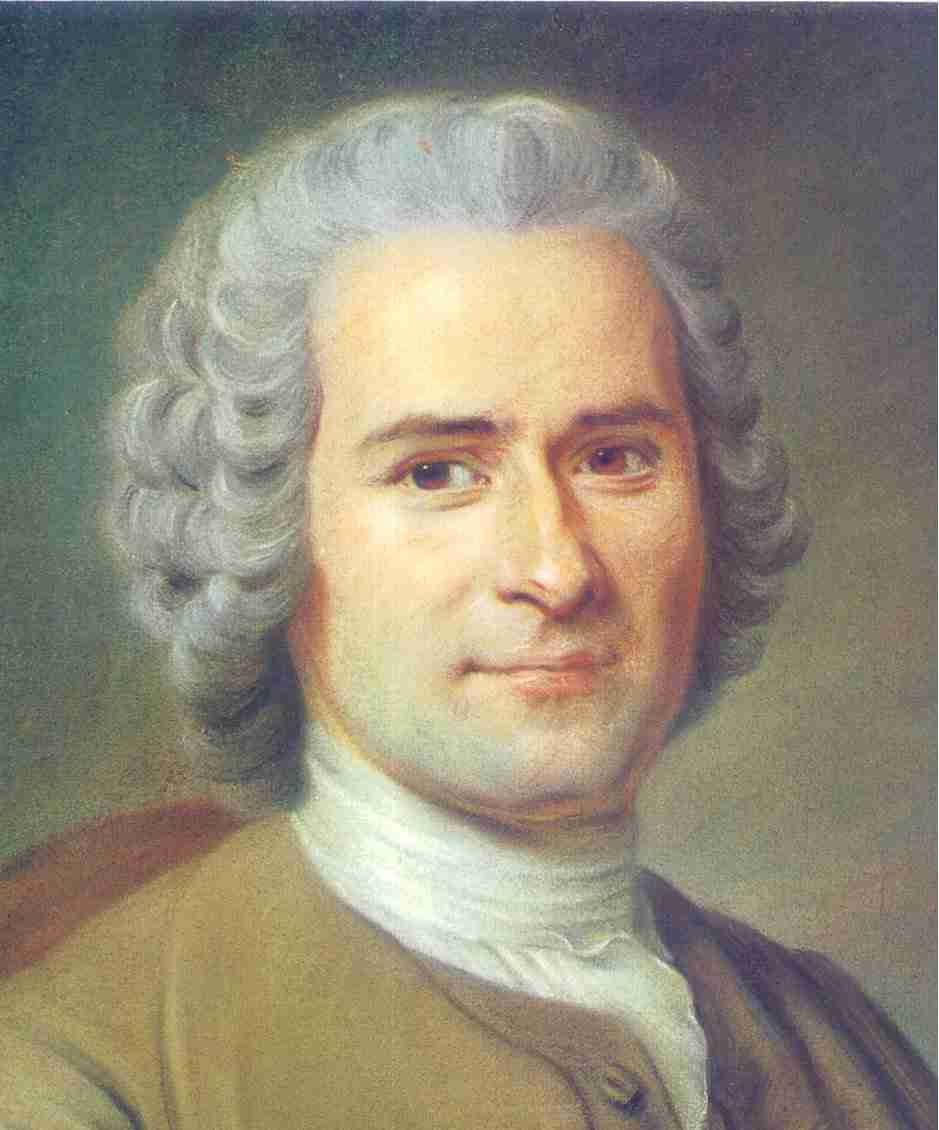